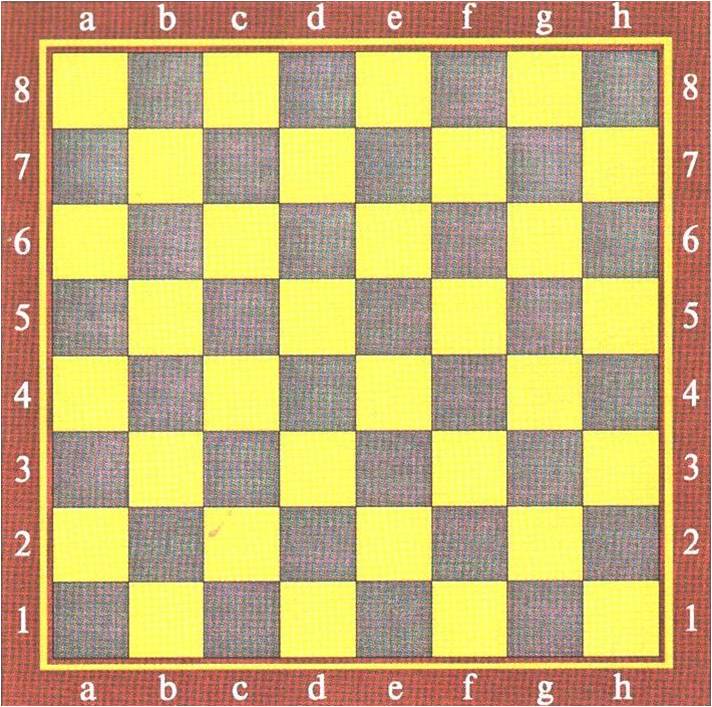 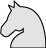 ПУТЕШЕСТВИЕ 
В
ШАХМАТНОЕ

КОРОЛЕВСТВО
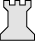 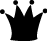 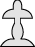 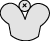 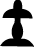 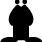 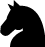 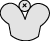 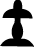 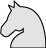 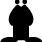 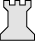 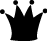 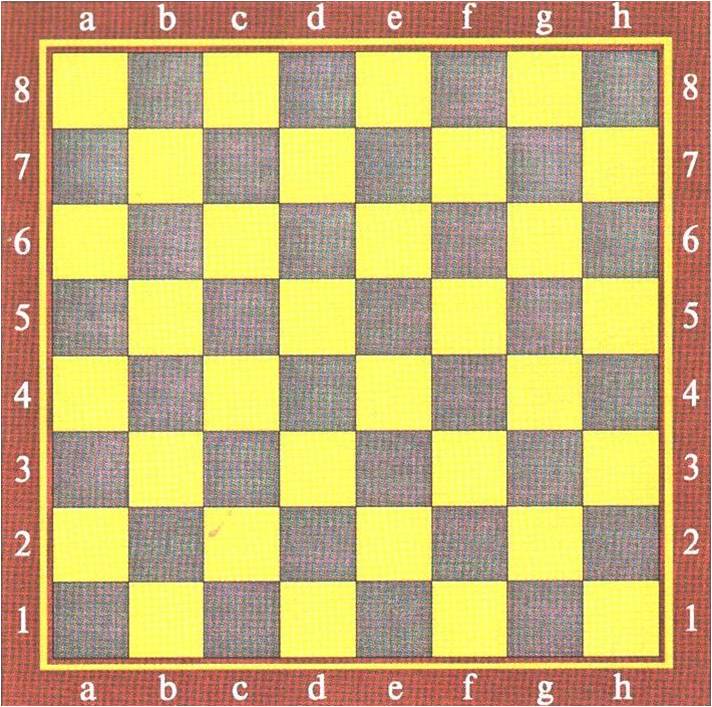 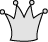 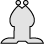 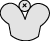 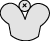 32
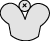 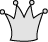 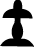 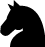 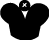 СПАСИБО 
 ЗА 
ВНИМАНИЕ
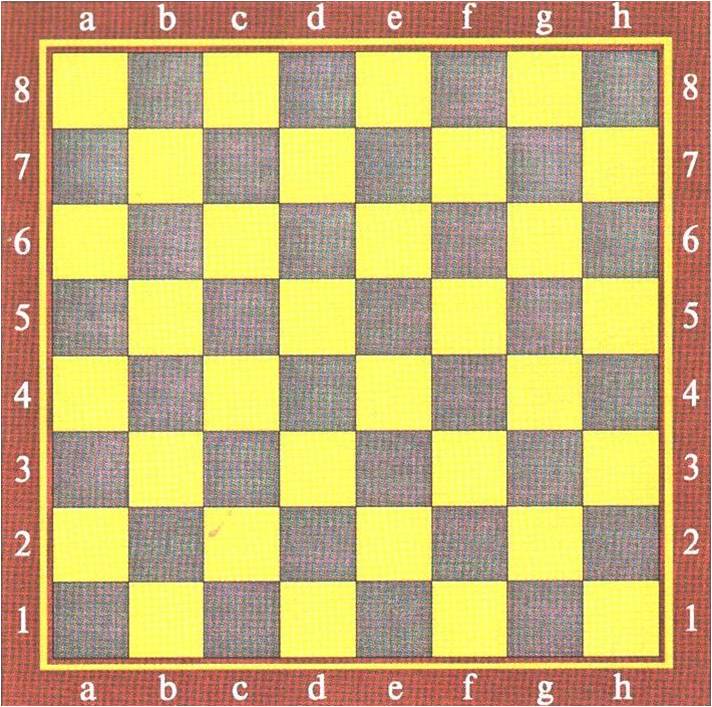